ІТАЛІЯ
Площа                                   301 230 кв. км                Столиця                 Рим
Державний устрій    Парламентська республіка
Склад території            20 областей
Грошова одиниця     євро
Герб Італії складається з 3-х елементів:- зірки- зубчастого колеса-віток оливи та дуба
Гілка дуба говорить про силу і гідність італійського народу.
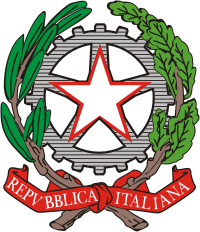 Гілка оливи символізує миролюбність нації.
Присутність зірки вказує на приналежність до збройних сил Італії.
Сталеве зубчасте колесо - символ праці
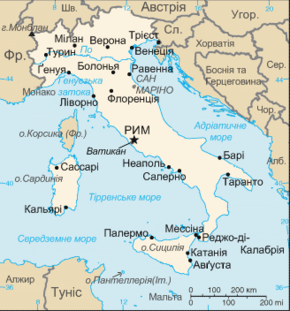 Сусіди: Швейцарія, Австрія, Словенія, Франція. 
Італії так само належать острови Ельба, Сицилія і Сардинія
Регіони Італії
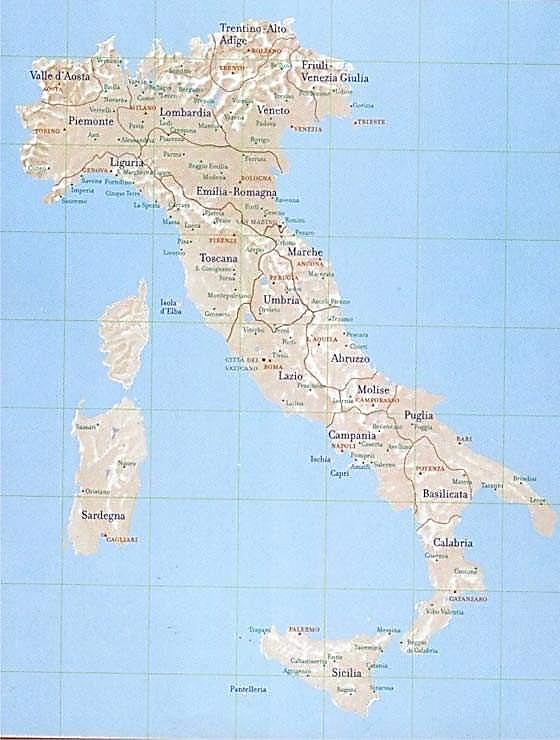 20 областей: Абруцо, Базиліката, Калабрія, Кампанія, Емілія-Романья, Фріулі-Венеція-Джулія, Лацио, Лигурия, Ломбардія, Марке, Молізе, П'ємонт, Апулія, Сардинія, Сицилія, Тоскана, Трентино-Альто-Адідже, Умбрія, Вале Даоста, Венето
Рельєф:
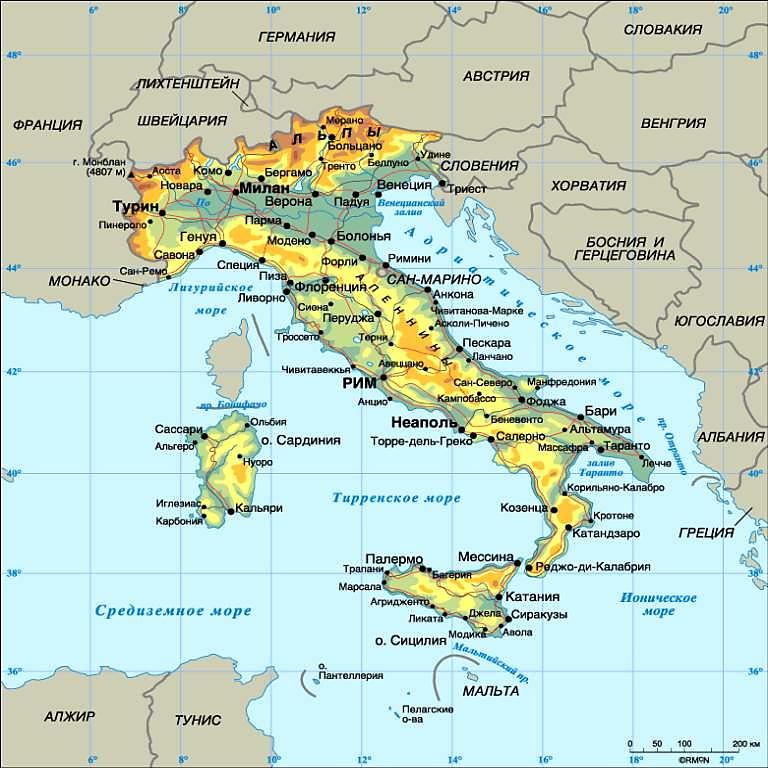 Гори: 
80% площі - Альпи, Апенніни (вулканізм, землетруси)

Рівнини: 
20% площі займає Паданська рівнина
Корисні копалини
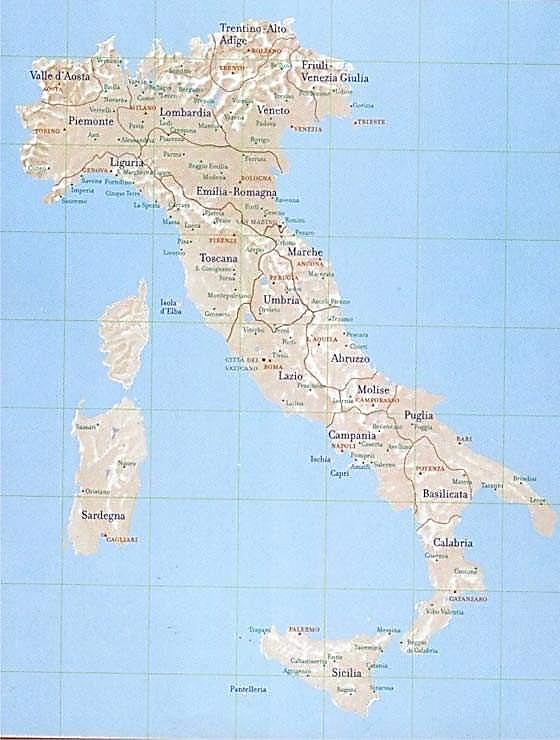 Залізна руда (Аост, о. Ельба)
Поліметалеві руди 
Ртутні руди (Тоскана)
Марганець (Лігурія і в Центральна Італія )
Буре і кам'яне вугілля (Сардинія, Тоскана, Умбрія, Калабрія)
Нафта (Сицилія, Паданская  рівнина)
Природний газ (Паданская рівнина, шельф Адріатичного моря, Сицилія)
Карарський мармур (Карар (Тоскана)
Сірка, калійний і кам'яний солі, асфальт, бітум (Сицилія
Населення
Природний приріст – 0,9 (але цей показник поступово знижується);
Сальдо міграції – від'ємне еміграції до Німеччини, Франції, Великої Британії
Однонаціональна країна: 94% - італійці, 2,5 - сардинці, 1,4 - фріули;
Релігія – християнство (католицизм);
Середня густота населення – 191,3 чол. на км. кв.;
Мінімальна  – менше 35 чол. на км. кв.;
Рівень урбанізації – 67%
Великі міста – Рим (2,8 млн.), Мілан (1,6 млн.), Неаполь (1,2 млн.), Турін (1,1 млн.);
Тривалість життя  - 76(ч), 83(ж)
Мови - італійський, німецький, французький та ін.
Письменність  - 98%
Промисловість
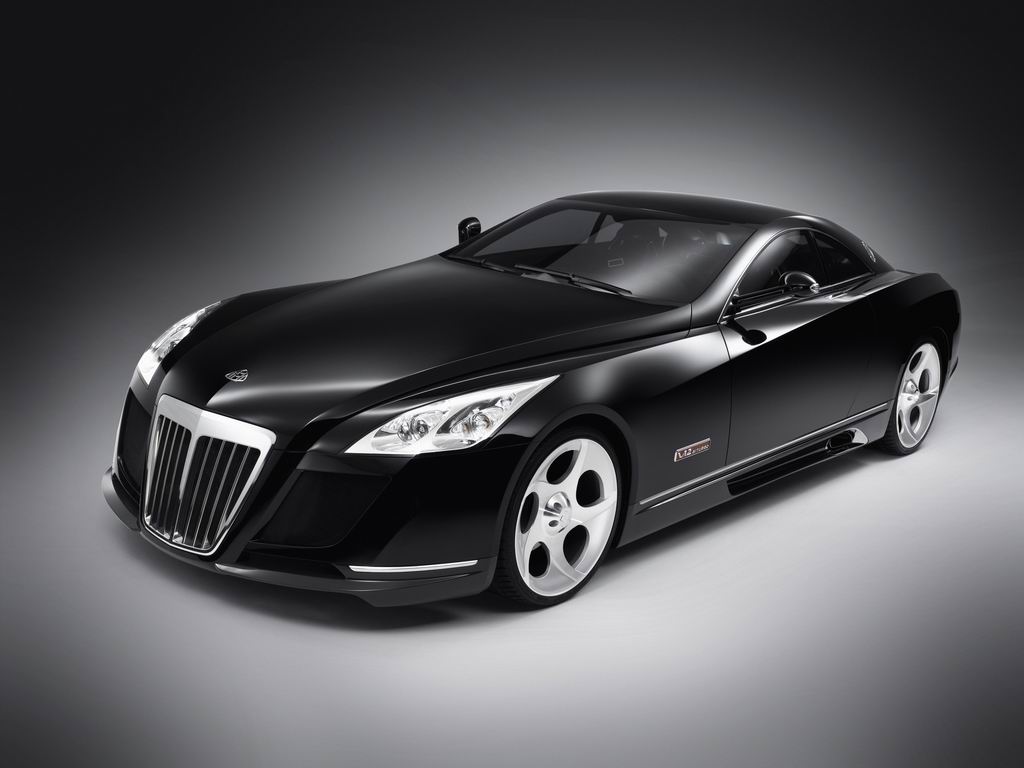 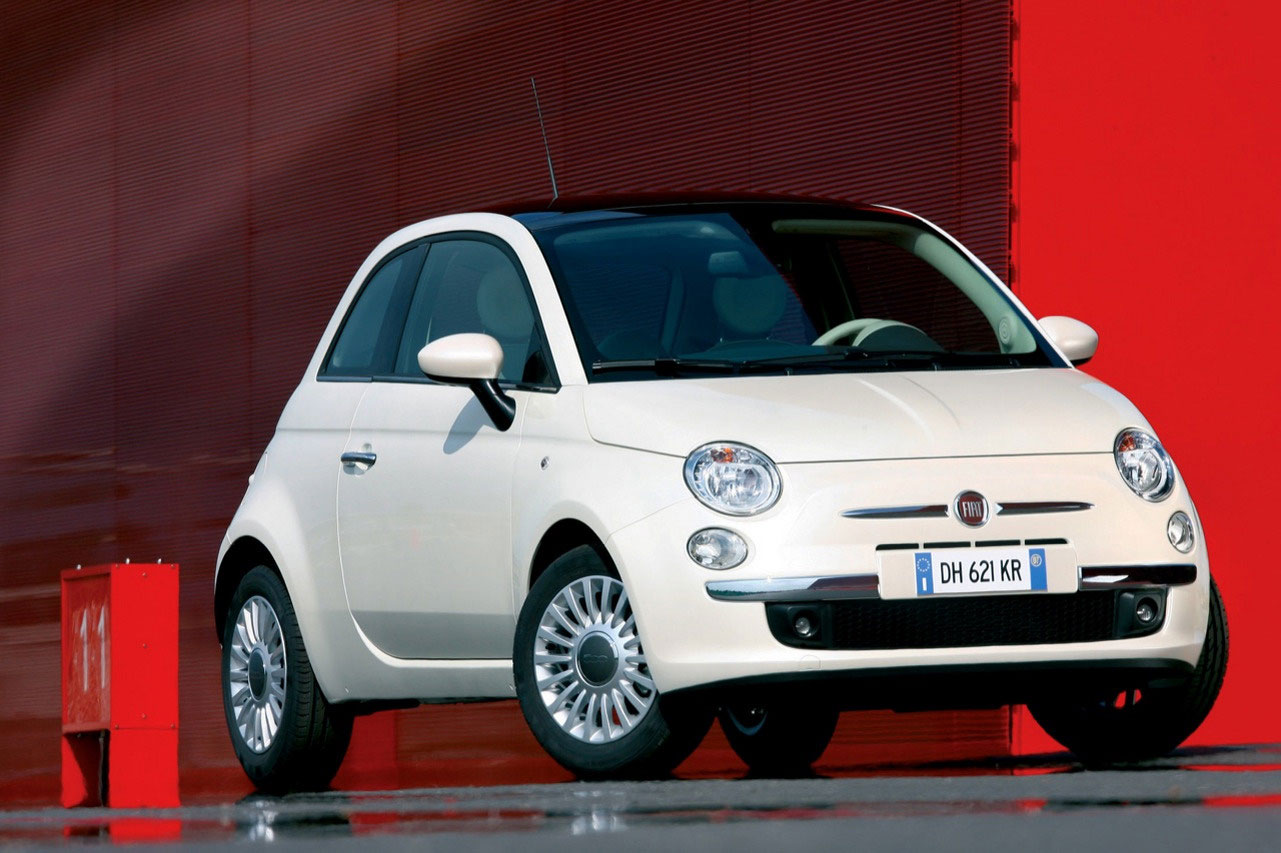 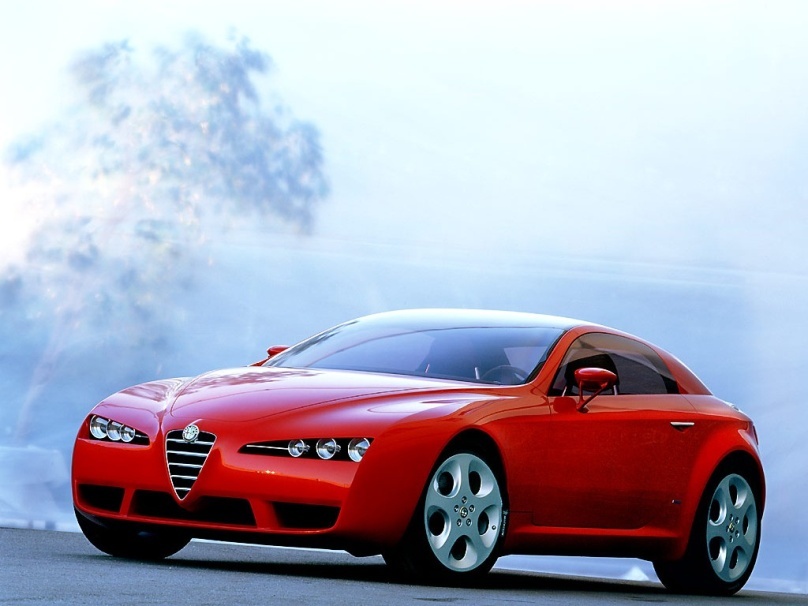 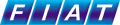 Автомобілебудування.(1/4 оброблювальна промисловість зайнято 2 млн. чол.) – «Ferrari» (Мілан), «Maserati», «Ланча»; найбільша – «Fiat» (Турін), «Alfa Romeo» (Неаполь).
Хімічна промисловість (в основному працює на імпортній сировині) – пластмаси, СВ, СК (Неаполь, Турін, Мілан), шини – (Турін, Мілан), ліки, парфуми (Неаполь).
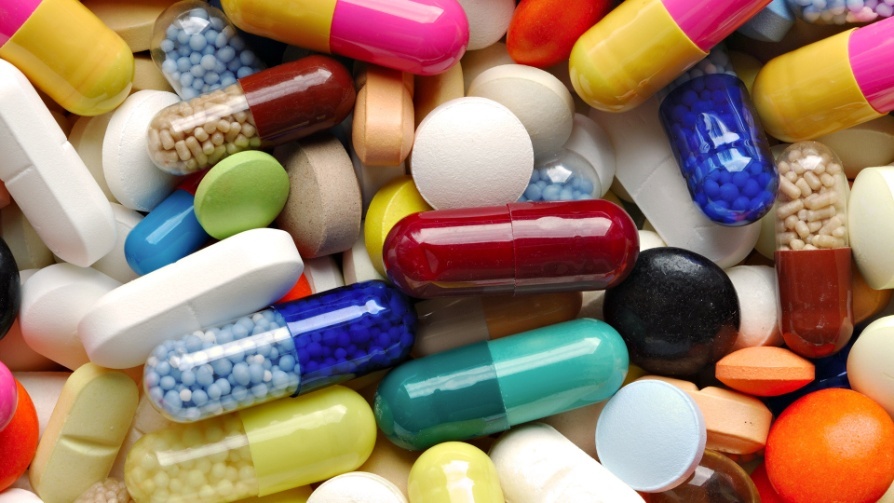 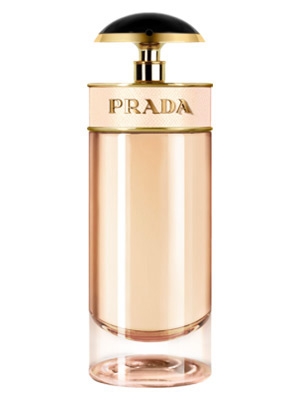 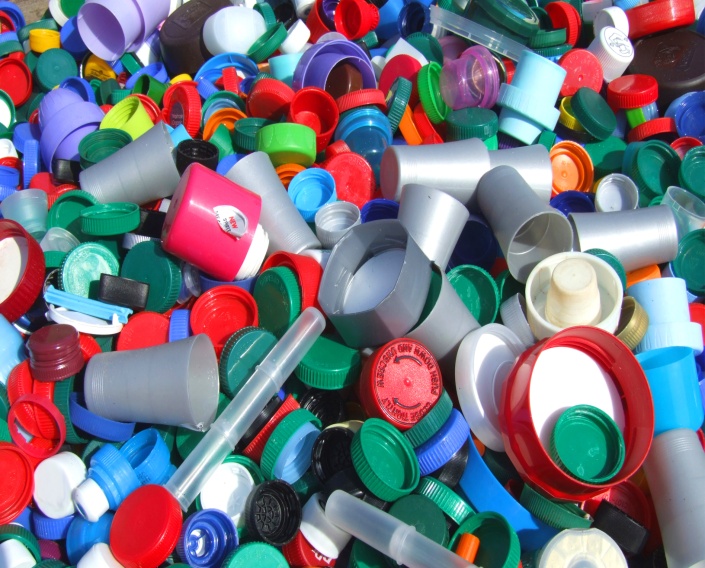 Текстильна промисловість – натуральні тканини (Ломбардія, П'ємонт),  синтетичні тканини (Неаполь).
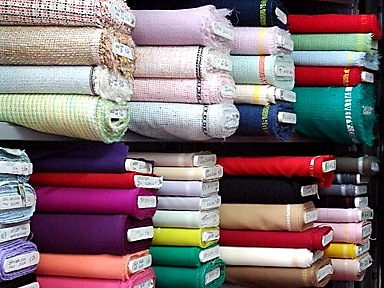 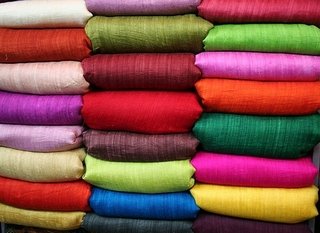 Швейна – готовий одяг (ІІ місце в світі) Турін
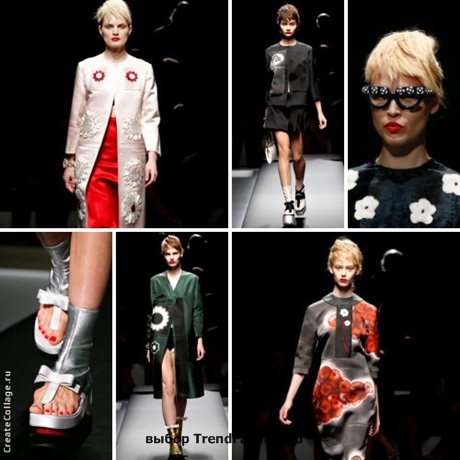 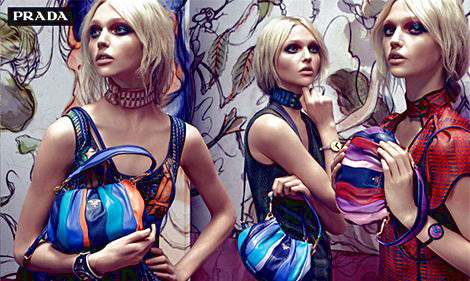 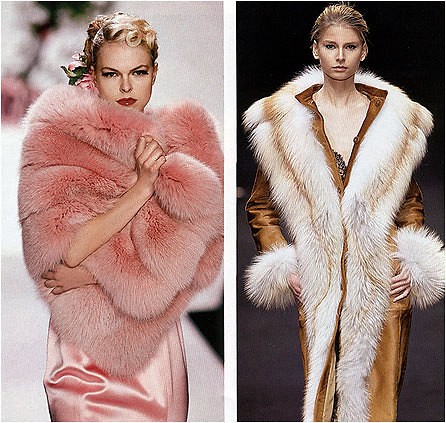 Взуттєва (Мілан)
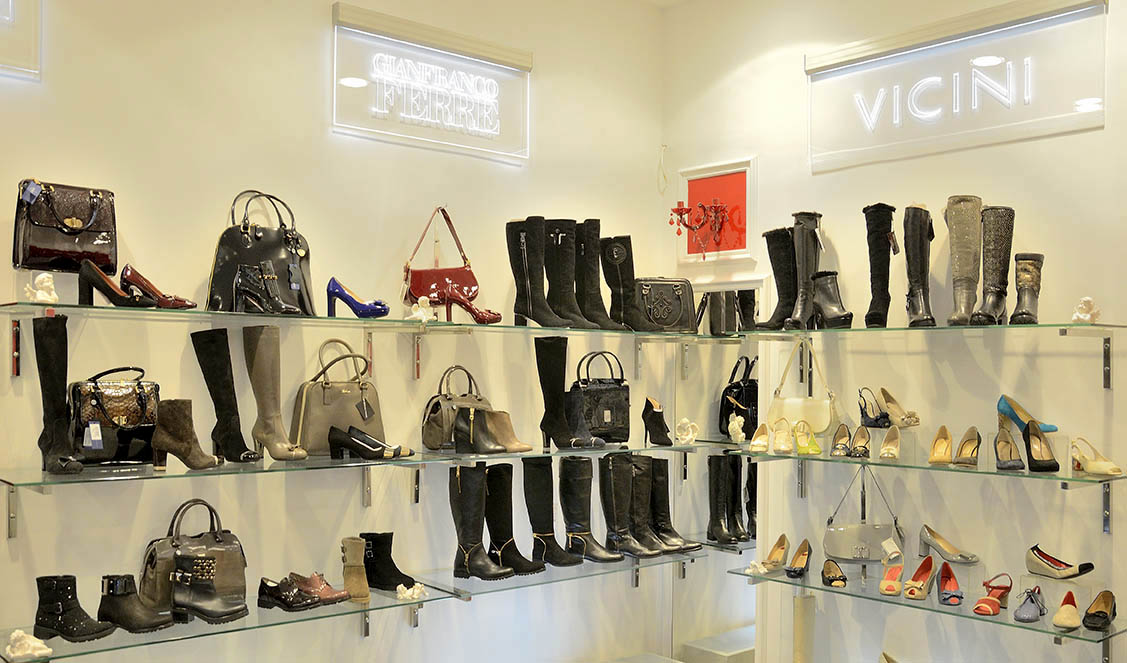 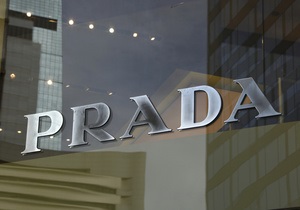 Харчова промисловість – Макарони
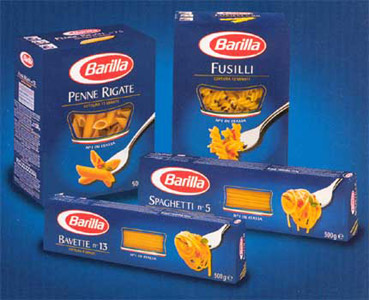 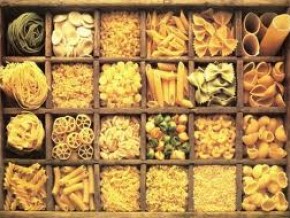 -Вино
-Сир
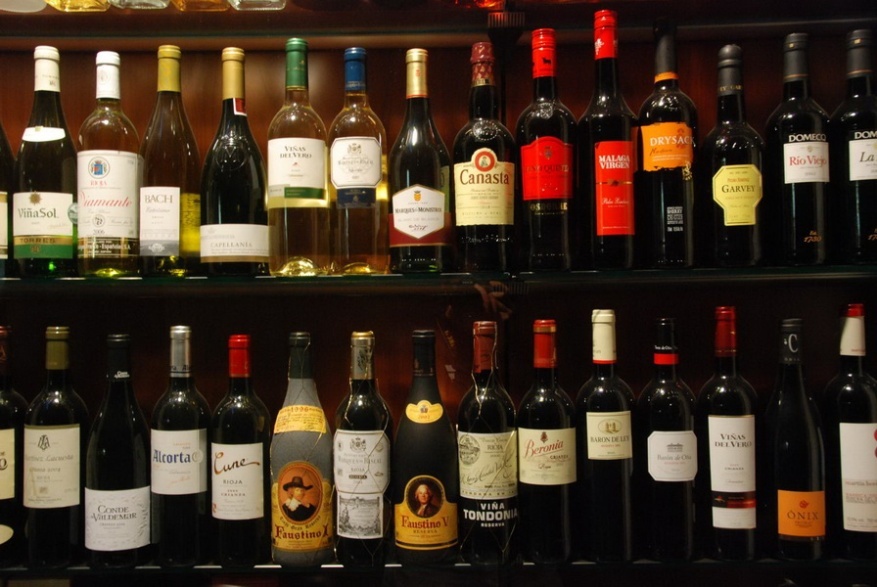 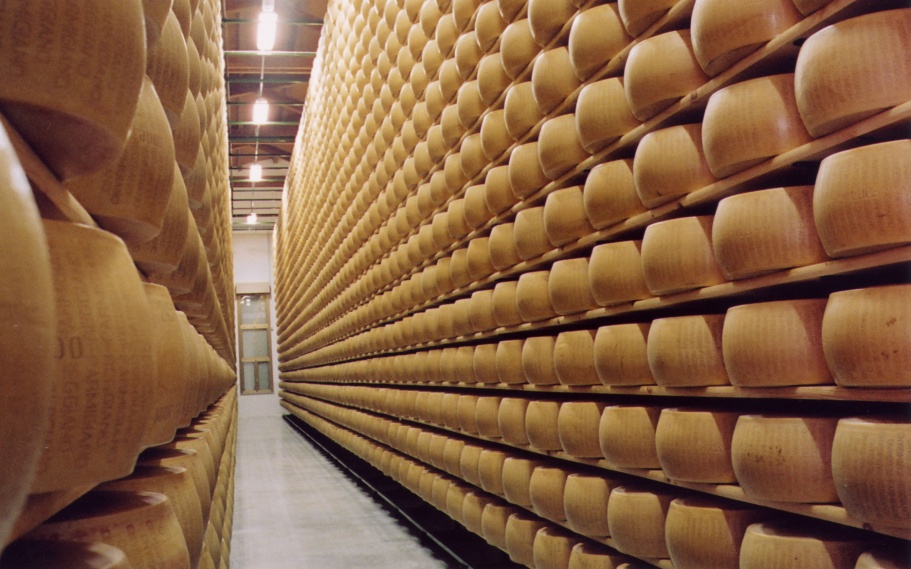 Туризм в Італії
Чималу частину доходу в казну Італії приносить туризм
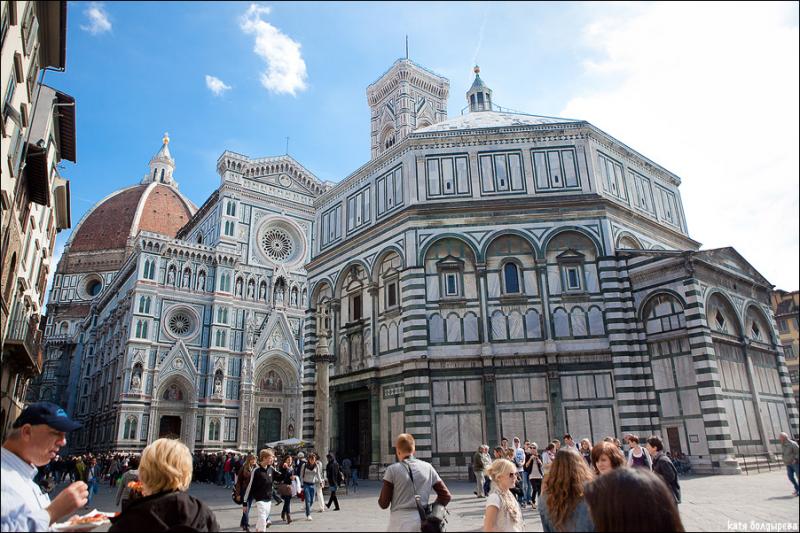 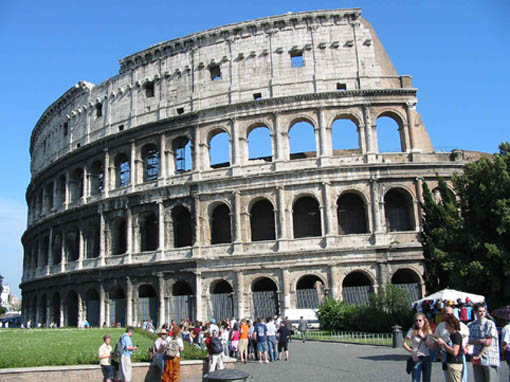 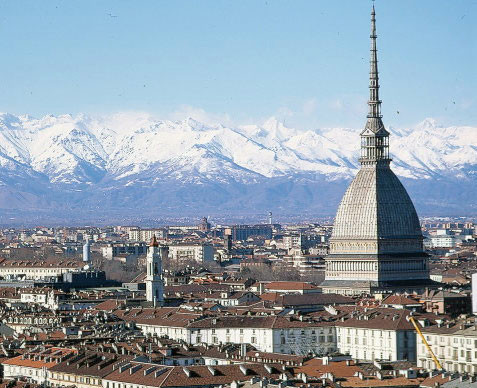 Рим
Флоренція
Турін
знаменитий гірськолижними курортами, в 2006 році в нім проходили XX Олімпійські ігри
Найбільшою популярністю у туристів користуються міста: Рим, Ватикан, Флоренція, Венеція, Турін. Перші чотири міста знамениті своїми культурними цінностями епохи Відродження.
ВЕНЕЦІЯ
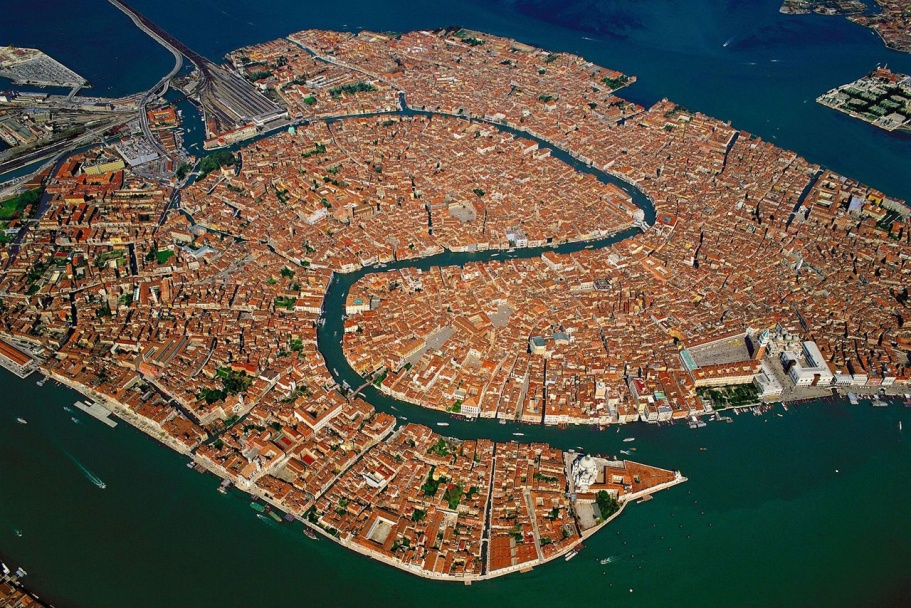 Столиця каналів, королева Адріатики, чаклунська Венеція - найзагадковіше і привабливіше місто Італії, повільно зникаюче у водах затоки.
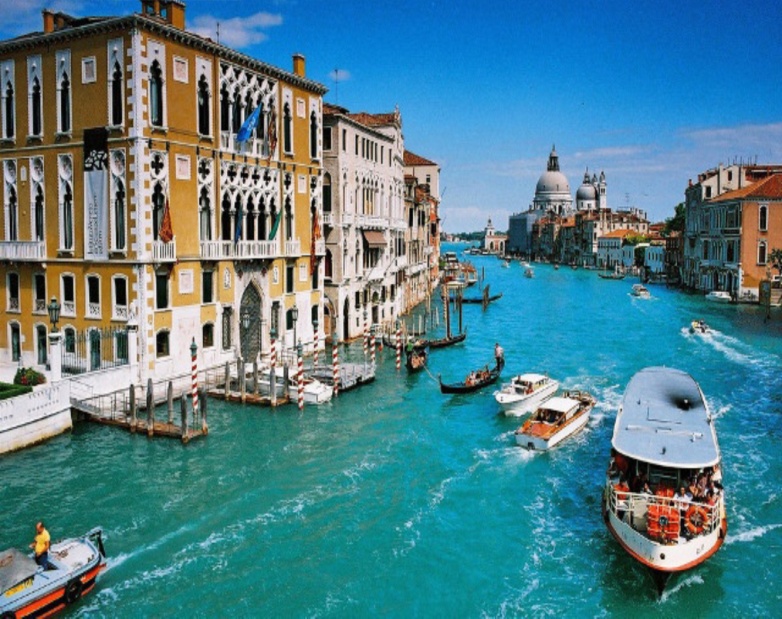 Головна водна артерія Венеції, що перетинає усе місто, завдовжки майже 4 км. Пролягає змійкою між залізничним вокзалом і акваторією площі Сан-Марко. Глибина - не більше 5 метрів, ширина - близько 50 метрів. Трохи далі ліворуч починається канал "Канареджо". Правий берег каналу закінчується будівлею церкви Кьєза дела Салюті
ВАТИКАН
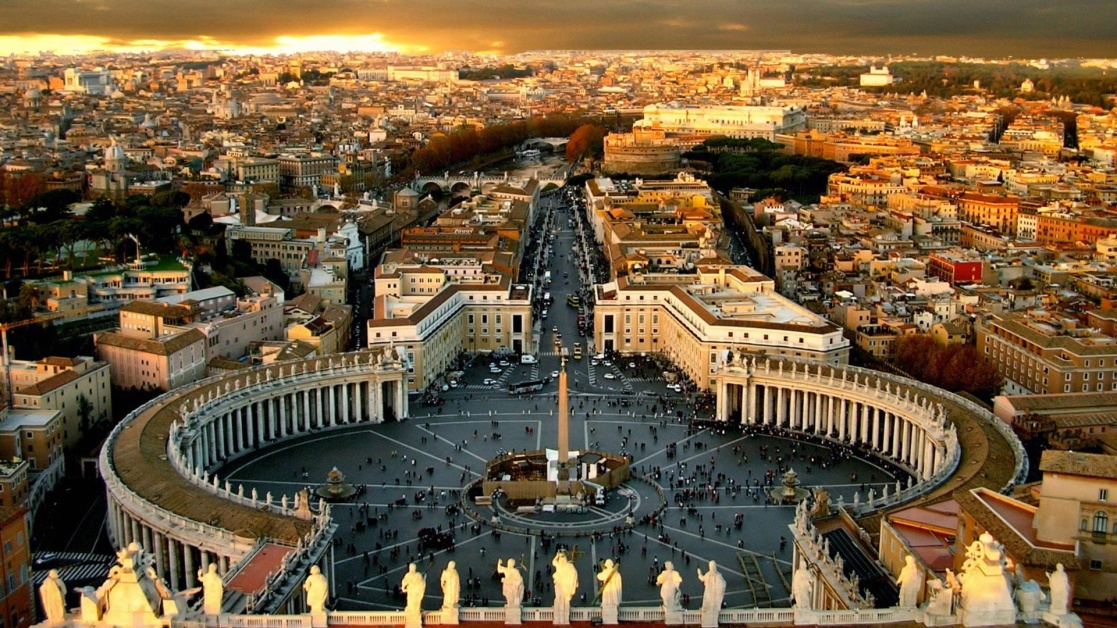 Ця держава - центр католицької церкви, резиденція римського папи, а також скарб культури і мистецтв, включаючи собор Св. Петра і Сікстинську капелу
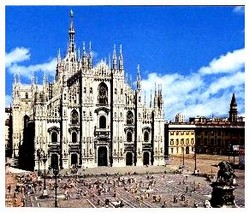 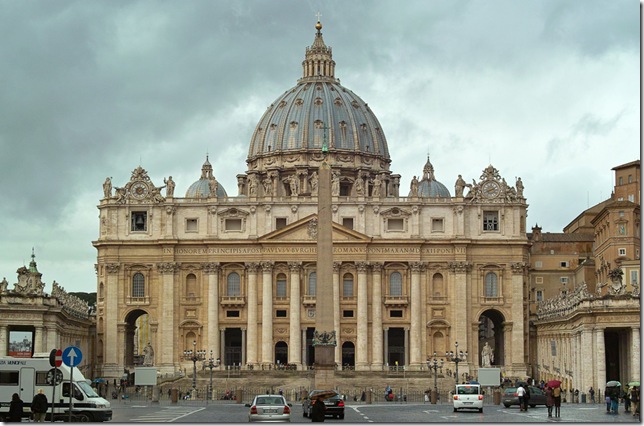 Сікстинська капела
Собор СВ. Петра
Найкрасивіші місця Італії:
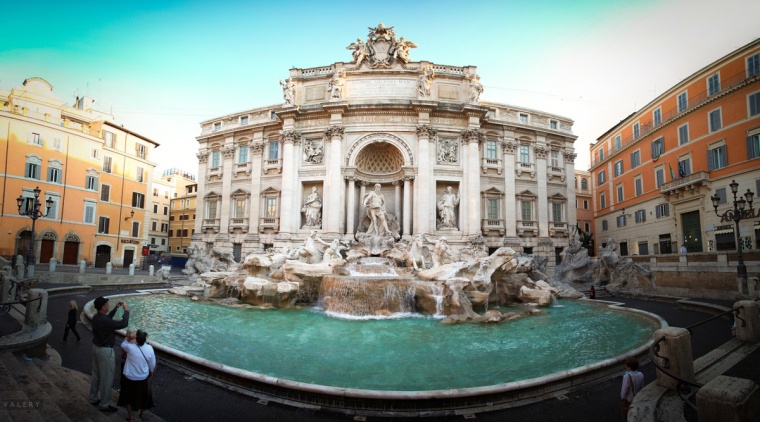 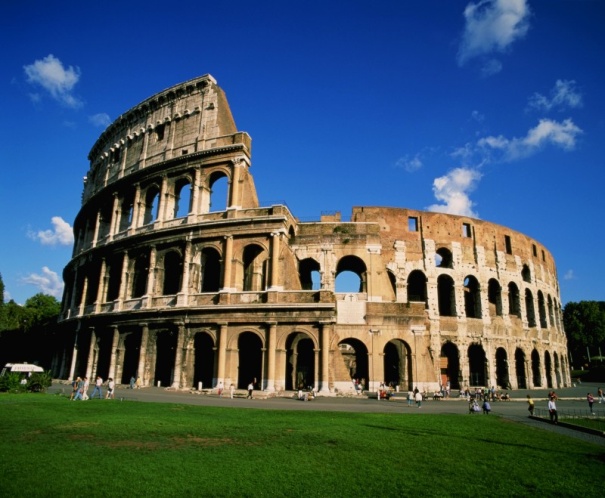 Колізей
Фонтан Твері
Пізанська вежа
Долина храмів
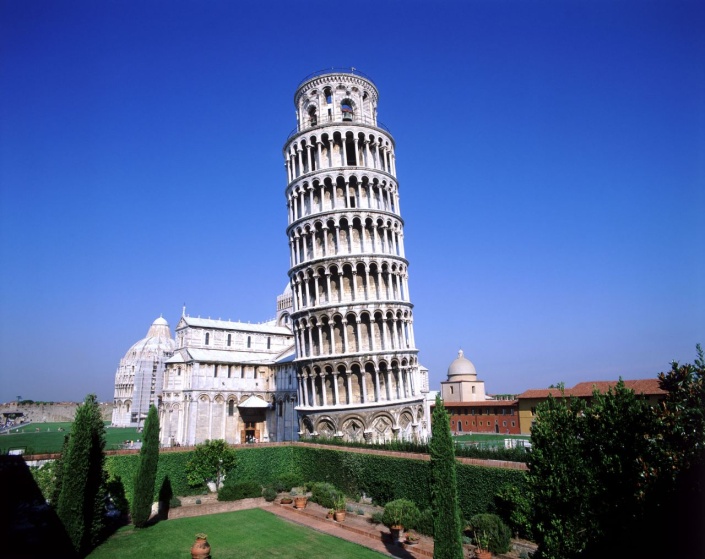 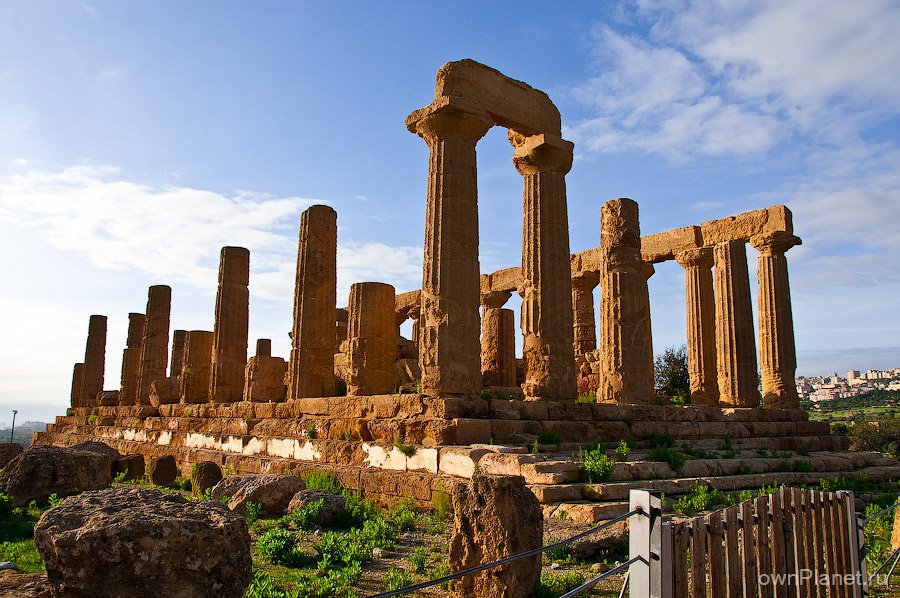 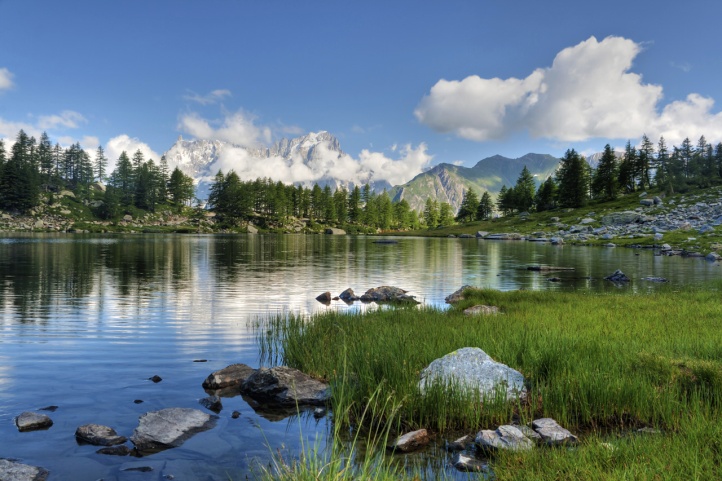 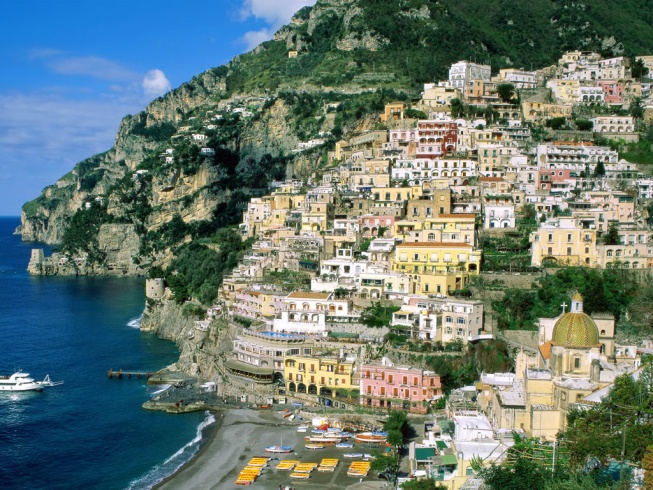 Сассо ді Матера
Долина Аоста
Амальфі
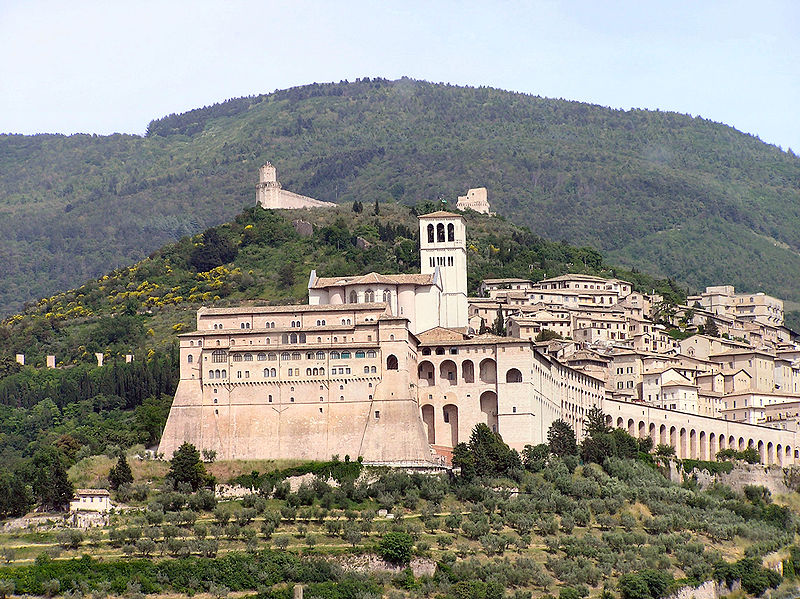 Блакитний Грот
Озеро Комо
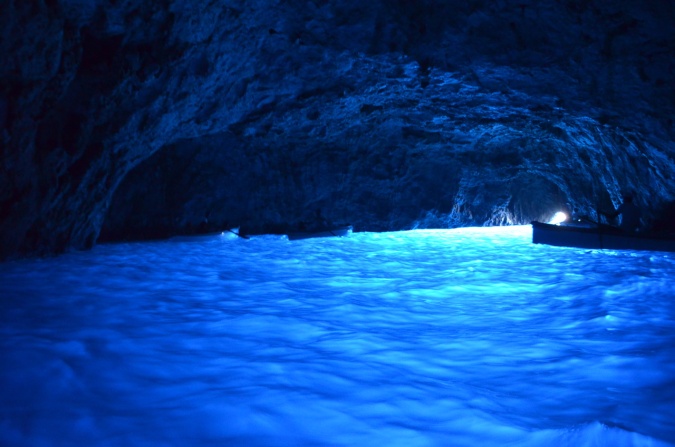 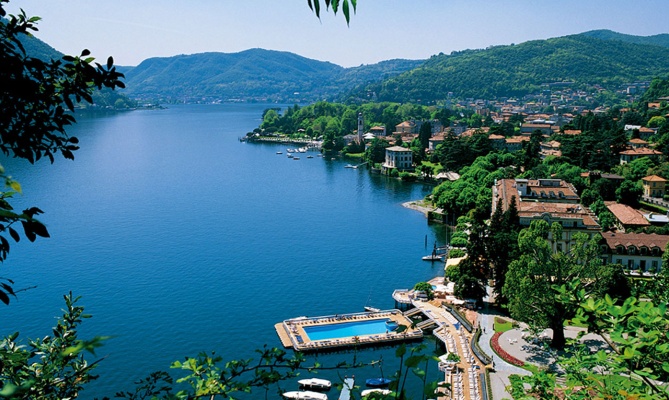 Звичаї італійців:
Діти
У італійській  сім'ї  1 або 2 дитина, дітям дозволено витворяти що завгодно, ніхто їх не лає
Закони
Щоб жити в цій країні згідно із законом, італійський громадянин зобов'язаний вивчити 800000 всяких правил і законів, ремені безпеки обов'язкові для усіх, але ніхто і ніколи їх не пристібає (у Італії дуже популярні майки з намальованими на них ременями).
РукостисканняРукостискання в Італії несе в собі певний символ: воно показує, що руки, що тягнуться один до одного, беззбройні.
ПодаткиІталія - це країна, в якій рівень податків, - один з найвищих у світі, а населення якої славиться тим, що не платить податків